cs;@u; kl;l khw;wKz;lhf;Feu;fSf;fhd gapw;rp newp
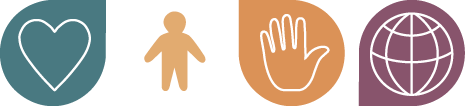 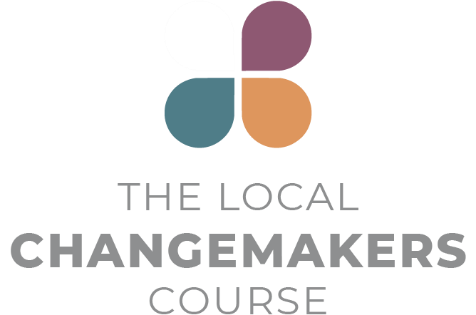 mku;T 9: 

khw;wj;jpw;fhd vkJ gazk;
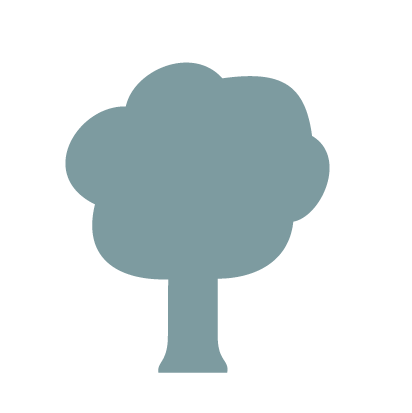 [Speaker Notes: FO Ntiy: khw;wj;jpw;fhd vkJ gazk; (njhlu;r;rp)
,g;gapw;rpapid mwpKfg;gLj;Jtjw;F 2-3 tiuahd ];iyLfisg; gad;gLj;Jq;fs;. 

ghlj;jpd; ,Wjp mku;Tf;F midtiuAk; kPz;Lk; tuNtw;fpNwhk;. mtu;fs; vt;tsT Kf;fpa Ntiy nra;fpwhu;fs; vd;W nrhy;yp mtu;fis Cf;Ftpf;fTk;.]
khw;wj;jpw;fhd vkJ gazk;
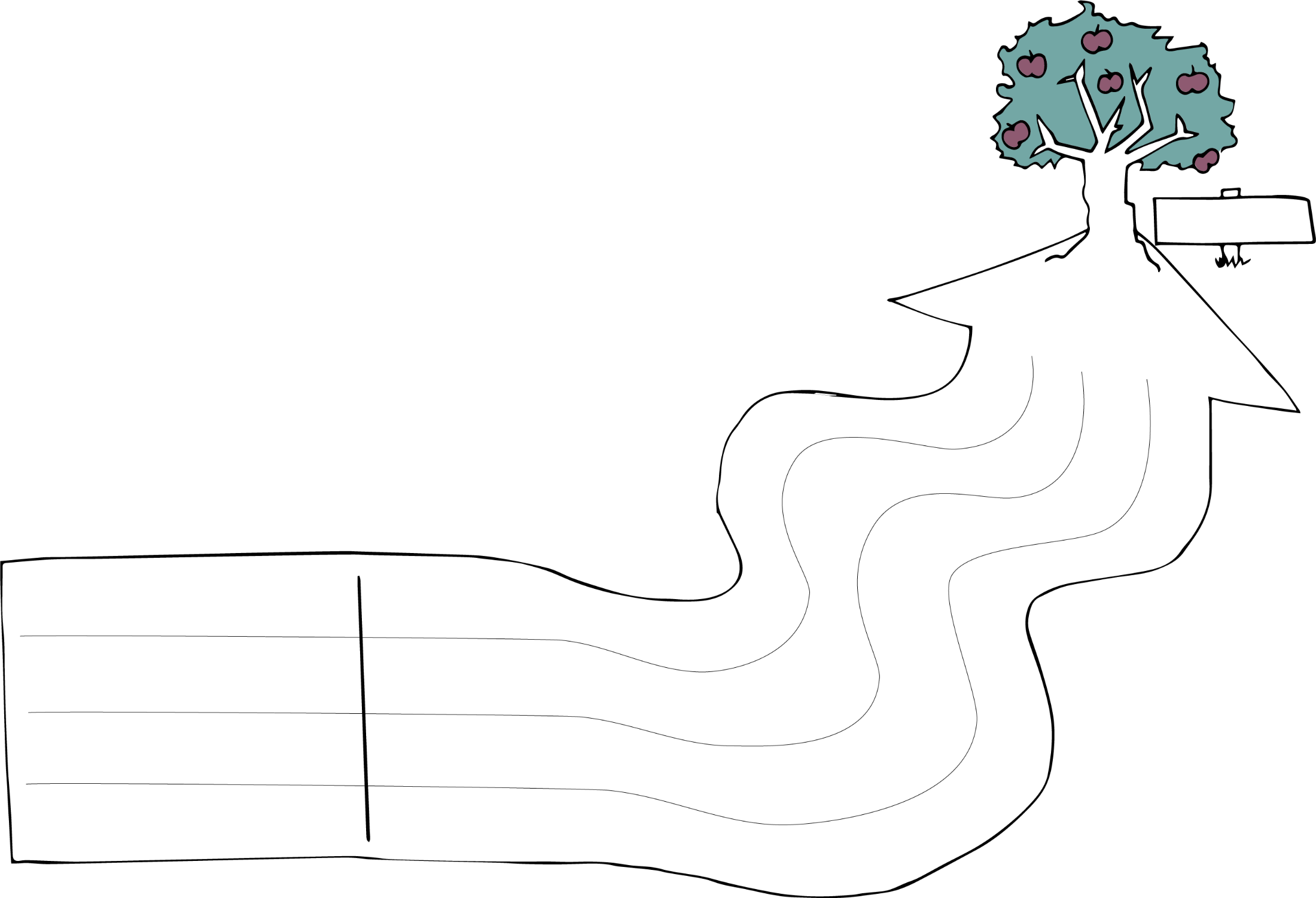 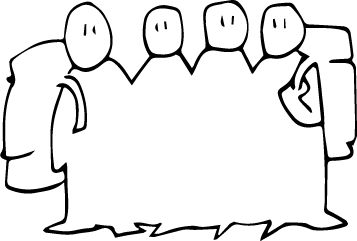 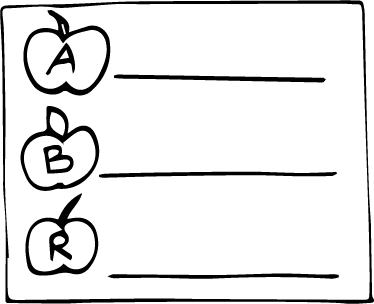 ehq;fs; ahu;?
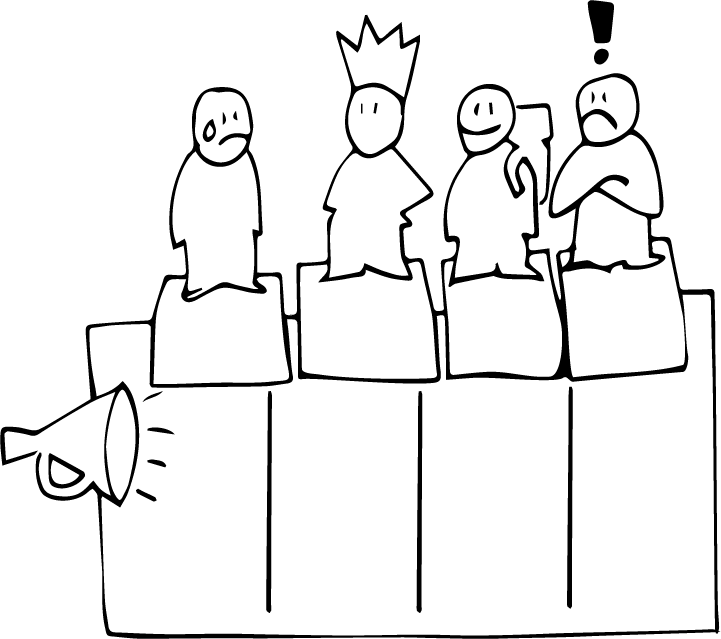 mLj;j Mz;lstpy;
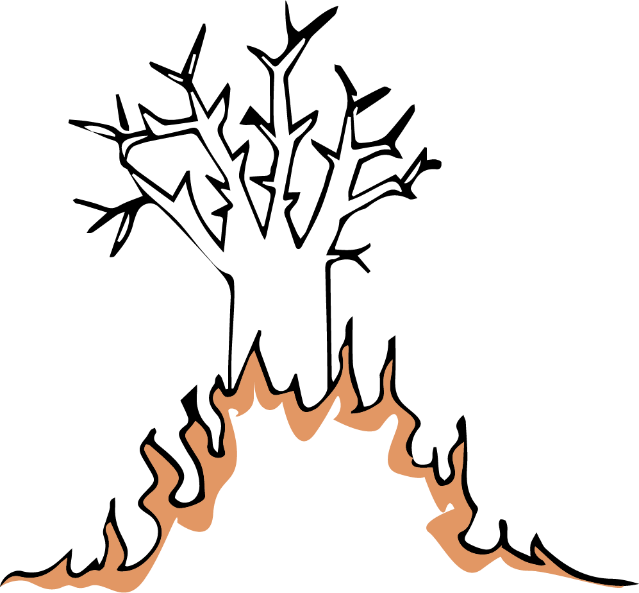 ,yf;F
nra;jp
gbKiwfs;
cj;jpfs;
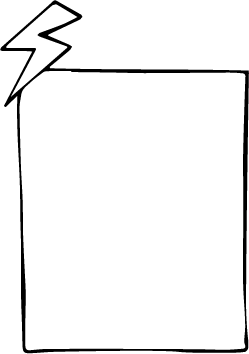 gpur;rid
mghaq;fs;
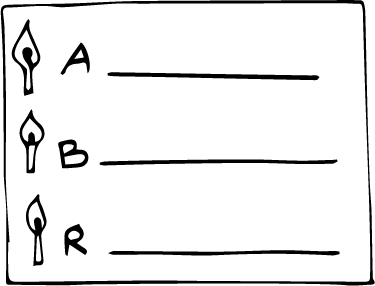 [Speaker Notes: gq;Nfw;ghsu;fis mtu;fspd; ‘khw;wg; gazj;jpy;’ njhlu;e;J gzpahw;w> Ke;ija mku;tpypUe;J mtu;fspd; nray; jpl;lkply; FOf;fSf;Fr; nry;y miof;fTk;. FOf;fs; ,ij Vw;fdNt njhlq;ftpy;iy vd;why;> ,g;NghJ cj;jpfs;  kw;Wk; nray; gbfspy; ftdk; nrYj;j Cf;Ftpf;fTk;. FOf;fSf;F vt;tsT Neuk; ,Uf;fpwJ vd;W nrhy;Yq;fs;.]
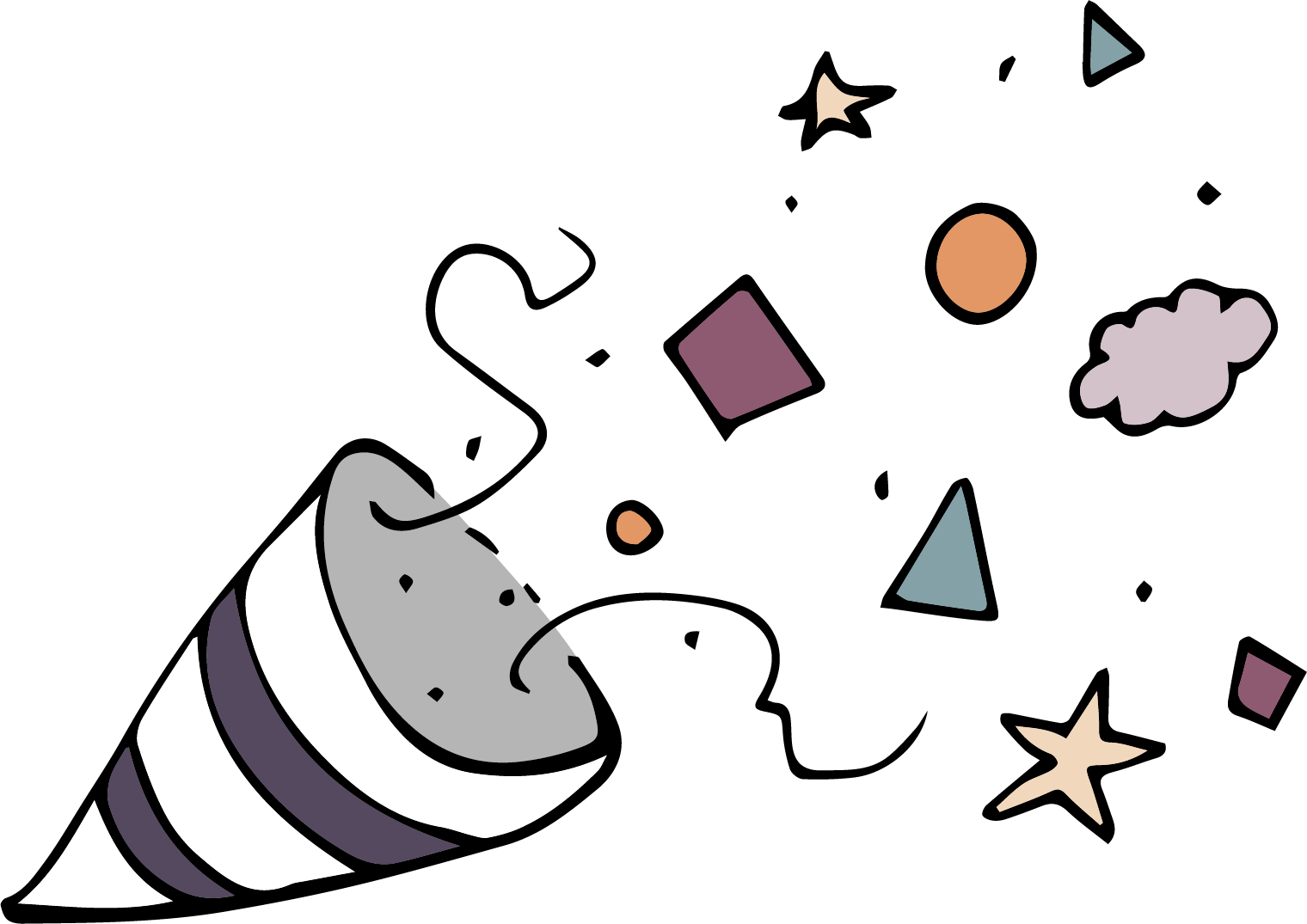 tho;j;Jf;fs;!
[Speaker Notes: nfhz;lhl;lk;
mku;tpd; ,Wjpapy; ,lk;ngWfpd;w nfhz;lhl;lj;jpd;NghJ ,e;j ];iybidf; fhl;rpg;gLj;Jq;fs;.]